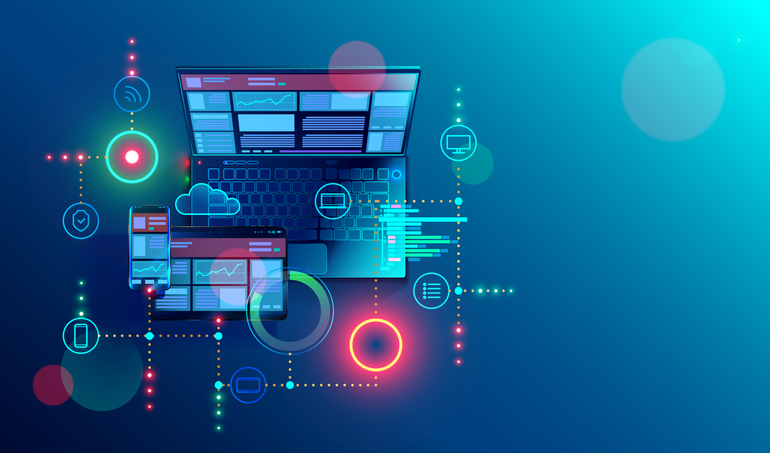 Introduction to 
Operating System
by Mohammad Baqer Haleem Mohammad
And Zamzam Ali Abood
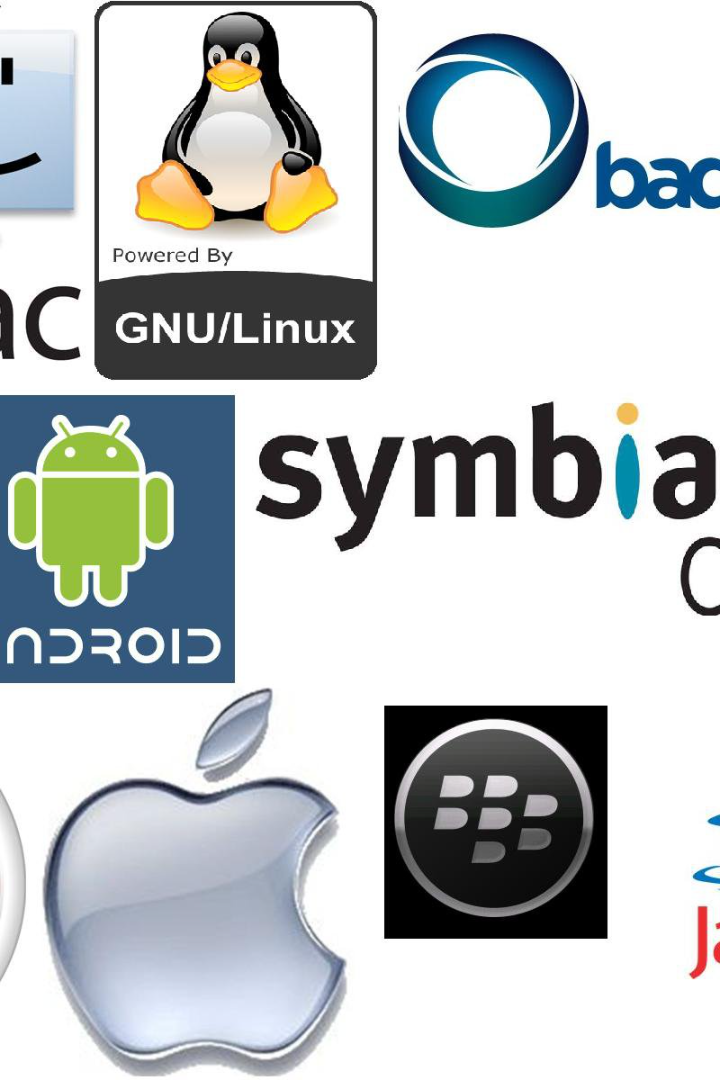 Operating System OS's
An operating system (OS) is the software that manages computer hardware and software resources, and provides common services for computer programs.
Importance of an OS in computer systems
An operating system (OS) is a crucial component of computer systems. It serves as the foundation that enables the hardware and software components to work together seamlessly. Here are some key reasons why an OS is important:
1
Resource Management:
2
User Interface:
An OS provides a user-friendly interface that enables users to interact with the computer system, allowing them to perform tasks, access files, and run applications.
An OS manages and allocates system resources such as CPU, memory, and storage, ensuring efficient utilization and preventing conflicts between different processes and applications.
3
4
Security and Privacy:
Process Management:
An OS incorporates security measures to protect the system from unauthorized access, malware, and other threats. It also ensures the privacy of user data.
An OS manages and schedules processes, allowing multiple applications to run concurrently and providing mechanisms for inter-process communication.
Types of Operating Systems
1
2
3
Single-user/Multi-user
Multi-tasking/Single-tasking OS:
Real-time OS:
A real-time operating system prioritizes the execution of tasks based on their timing requirements and ensures that critical operations are completed within strict deadlines. It is commonly used in applications where timing and responsiveness are crucial, such as in aerospace, medical devices, and robotics.
A multi-tasking operating system enables users to run multiple tasks or processes simultaneously, allowing for efficient utilization of system resources and improved productivity. Users can switch between different applications and perform tasks concurrently. In contrast, a single-tasking operating system only allows one task to run at a time, requiring users to complete one task before moving on to the next.
A single-user operating system is designed for individual users, providing a personal computing environment where a single user can perform tasks and run applications. On the other hand, a multi-user operating system allows multiple users to share the same system resources and run applications concurrently, making it suitable for environments like offices, universities, and servers.
Example of Operating Systems
Windows
Linux
Android
Windows is a widely used operating system for personal computers. It's known for its user-friendly interface and compatibility with a wide range of software and hardware.
Linux is an open-source operating system that is known for its stability and security. It's popular among developers due to its flexibility and customizable features.
Android is a mobile operating system that is widely used on smartphones and tablets. It's known for its customizable interface and the availability of a wide range of apps on the Google Play Store.
Differences Between OS and Software Applications
Definition of Operating System
An operating system (OS) is a software program that manages computer hardware and software resources and provides common services for computer programs.
Definition of Software Applications
Software applications, also known as applications or apps, are programs designed to perform specific tasks on a computer or other electronic devices.
Key Differences between OS and Software Applications
Operating System
Software Applications
An operating system is the foundation of a computer system.
Software applications are built on top of the operating system.
An operating system manages and controls the hardware resources of a computer.
Software applications perform specific tasks or provide specific functionalities.
An operating system provides a user interface and manages the execution of software applications.
Software applications interact with users and perform specific functions or operations.
An operating system is essential for the functioning of a computer.
Software applications are optional and can be installed or uninstalled based on user needs.
An operating system is responsible for the overall security and stability of a computer system.
Software applications may have their own security and stability considerations.
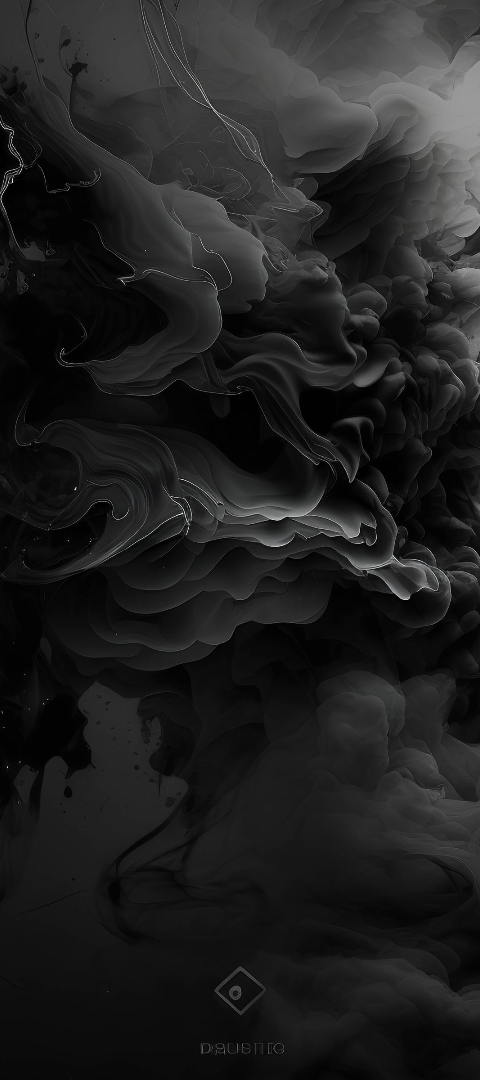 Powering On and Off a Computer
1
Power On
Press the power button to start the computer's booting process.
2
Operating System Loads
The OS initializes and loads all necessary components and drivers.
3
Power Off
Shut down the computer using the provided power options in the OS.
In Windows : press the start button > Power options > shutdown
Using a Mouse and Its Buttons
Left Button
Middle Button
Right Button
Primary button
Scroll wheel
Secondary button
Mainly used for selection
Used for vertical scrolling
Opens context menus with additional options
Thank you
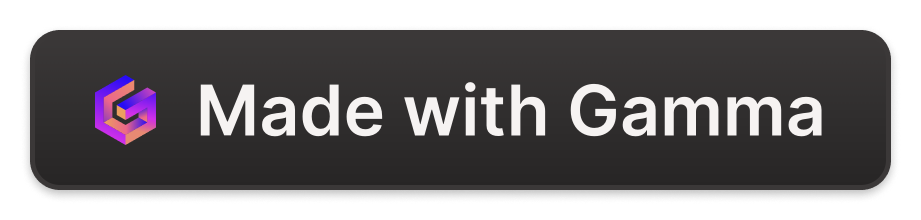